1000HU
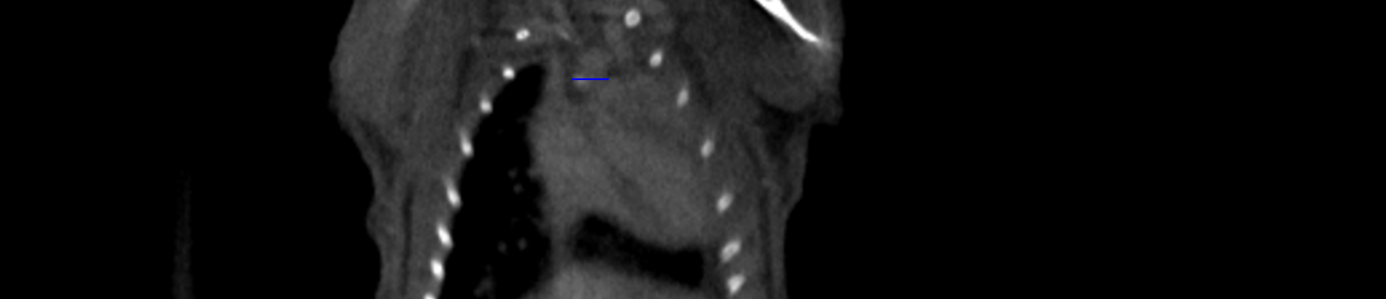 A.
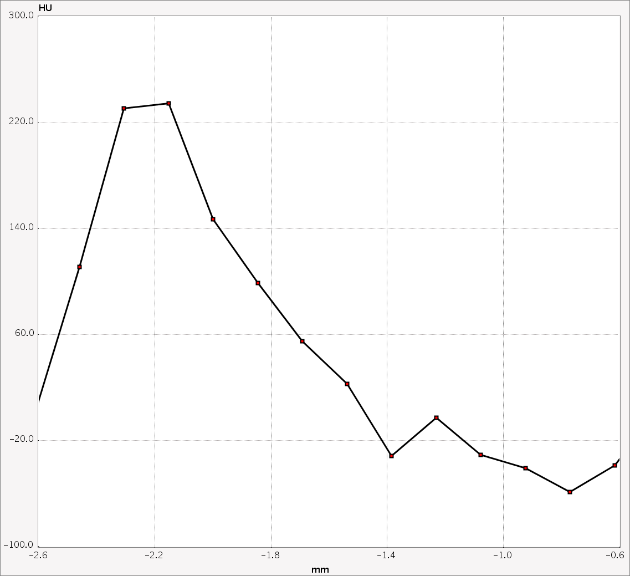 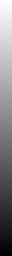 B.
-400HU
C1.
C2.
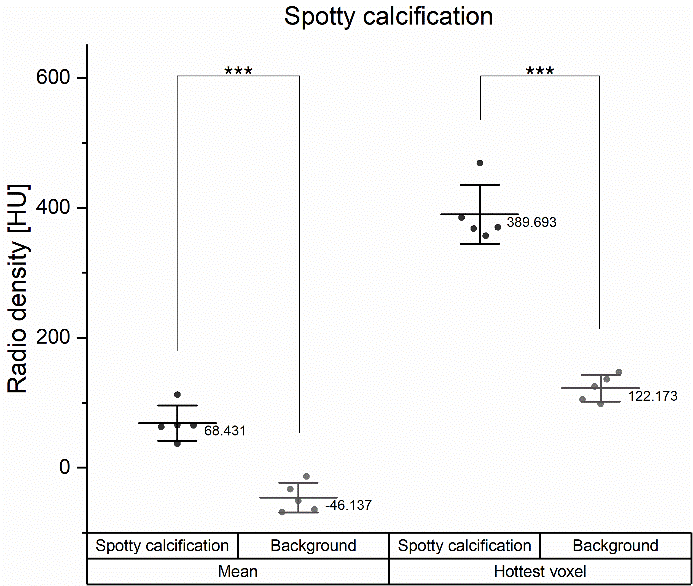 D.
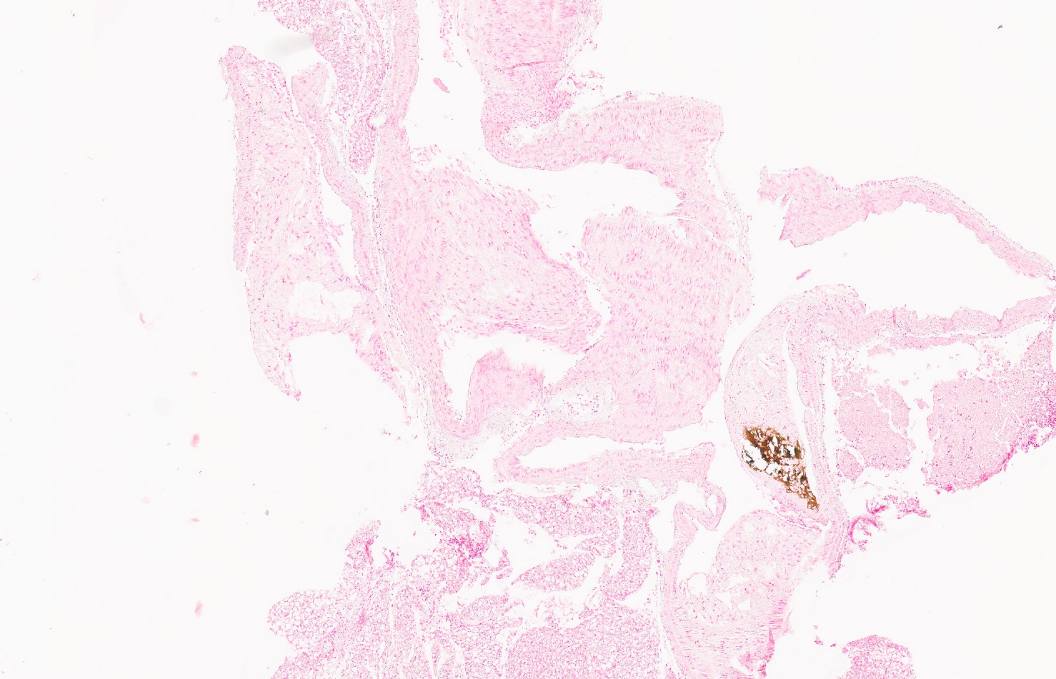 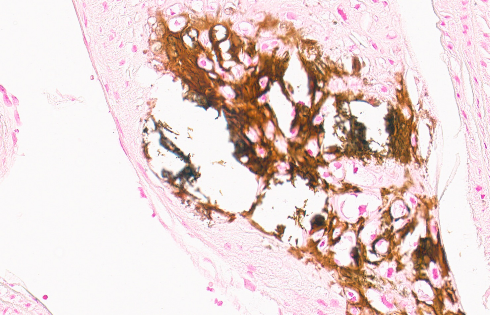 100 μm
1000 μm